1
Utveckling av körsimulator med ERTMS
Helena Tilander 2020.11.25
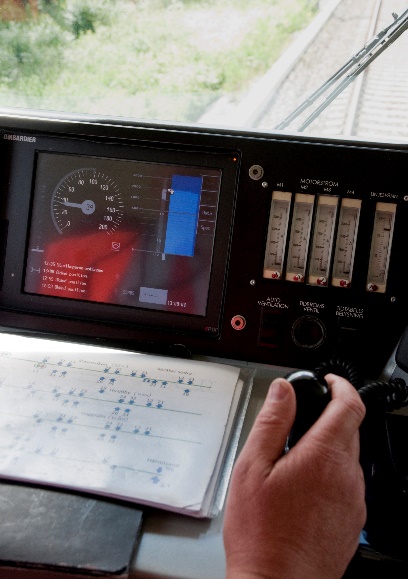 2
Behov av simulator med ny baseline
Få lokförare har idag E2-kompetens

De kommer inte att kunna öva i systemet innan Södra stambanan tas i drift.

Gemensamma diskussioner mellan ERTMS-programmet, operatörer och utbildningsanordnare för att kompetensutveckla i takt med utrullningen.

MTO-rapport visar att simulatorövningar är jätteviktiga i utbildningen.
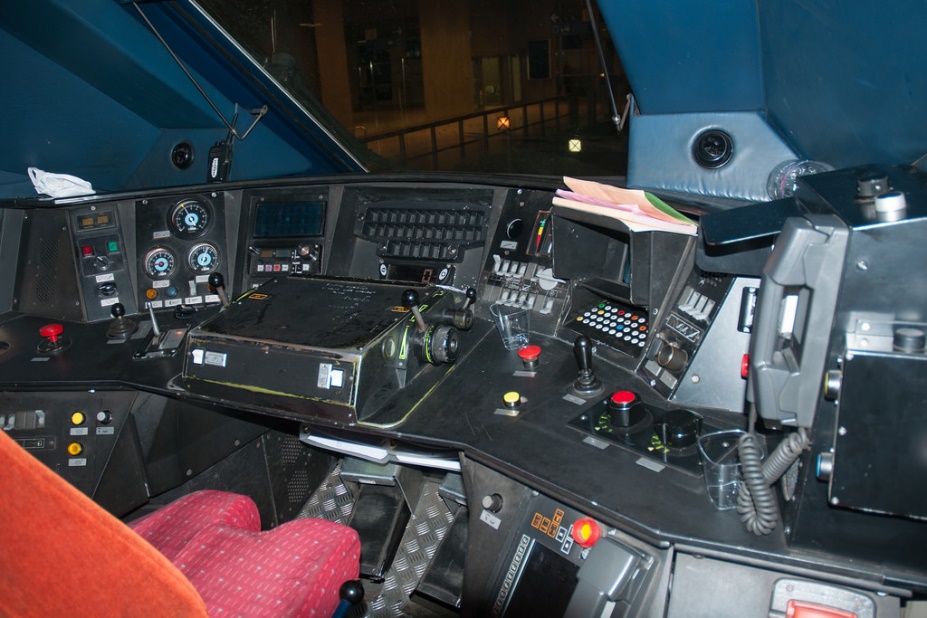 3
Körsimulator från VTI
Körsimulator från VTI
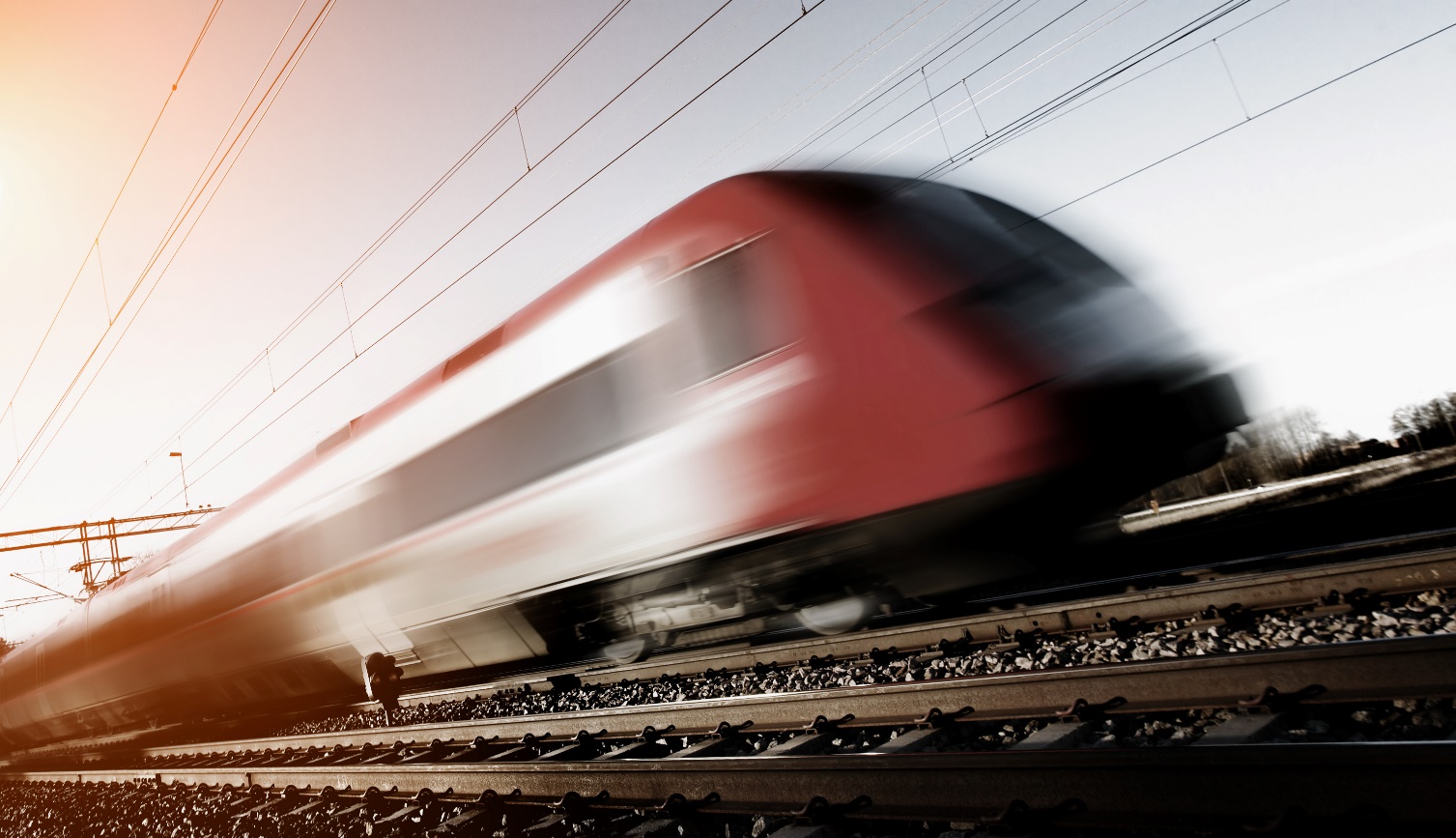 Körsimulator tas fram med forskningsmedel från Trafikverket

Testplattform med simulatorer för effektiv och trafiksäker driftsättning av ERTMS

Verklig upplevelse av Ådal- Botniabanan

Möjlighet till övningskörning och att öva särfall

Medåkningsverktyg för fjärrtågklarerare

Klart 2021
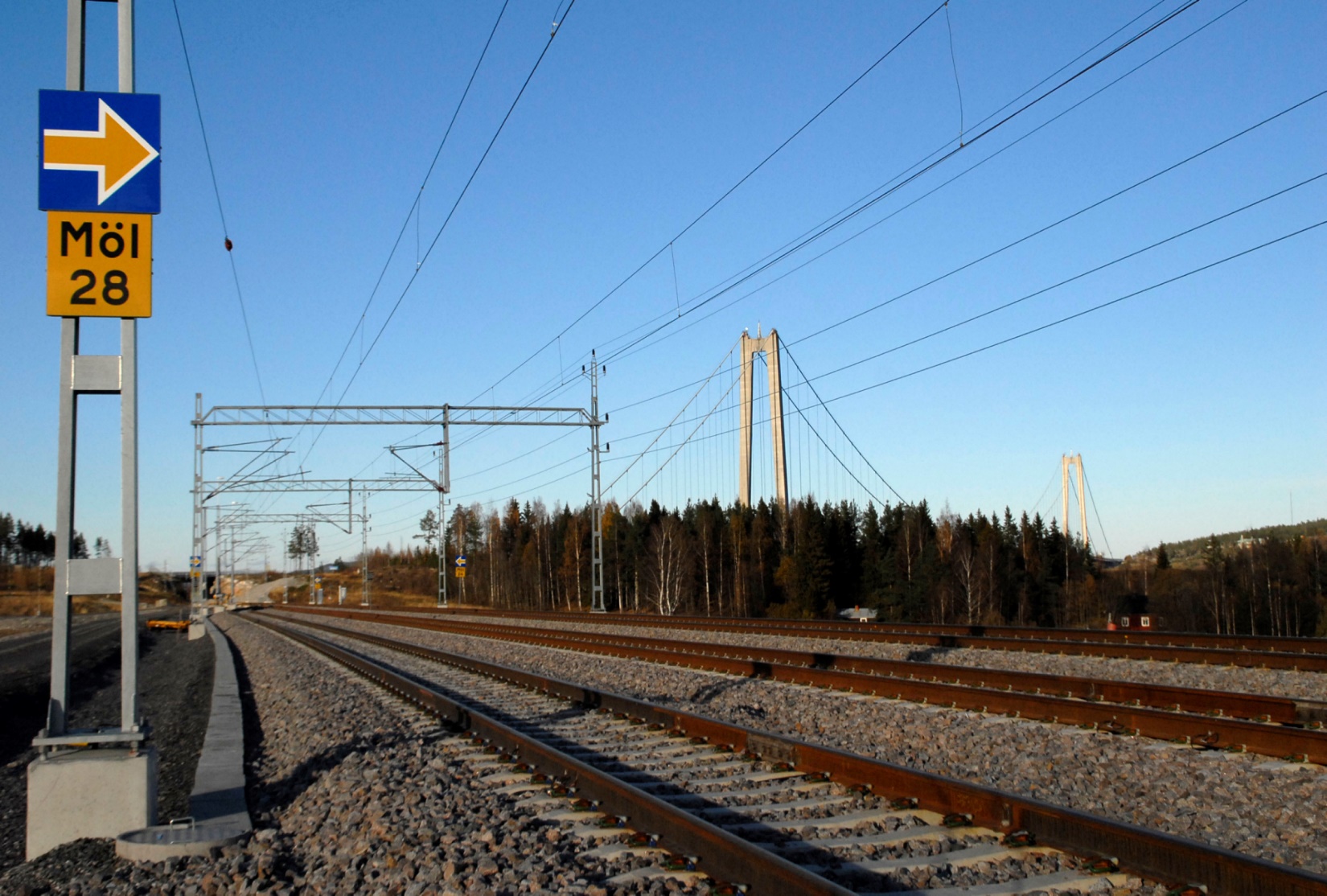 FRÅGOR?
[Speaker Notes: Mörtsal (Möl 28) on Ådal line with Höga kusten bridge in the horizon]